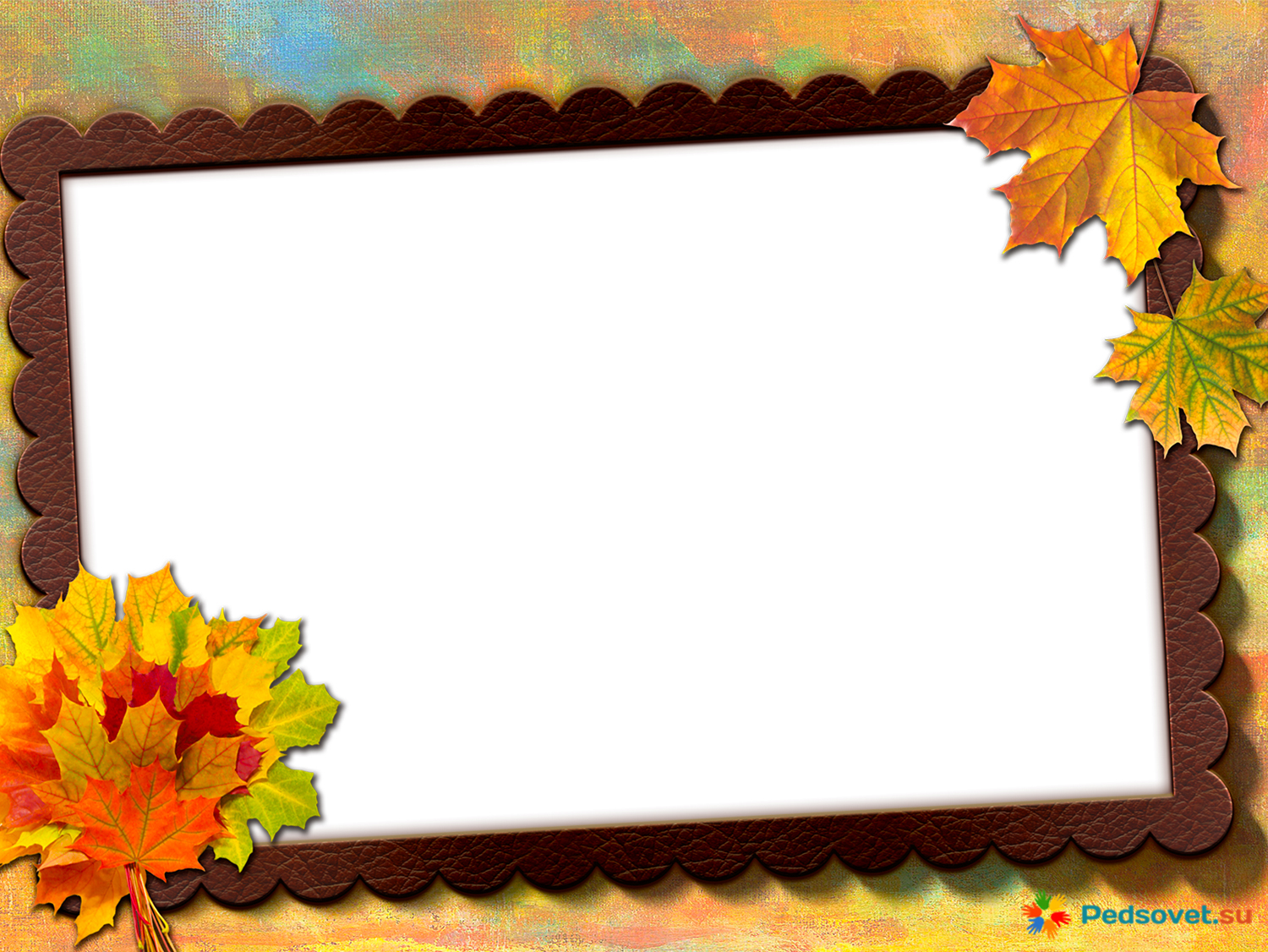 Тема:  Ответственность родителей за воспитание и образование своих детей.
Классный руководитель:
 МБОУ «Кочёвская СОШ»
Минина Г.О.
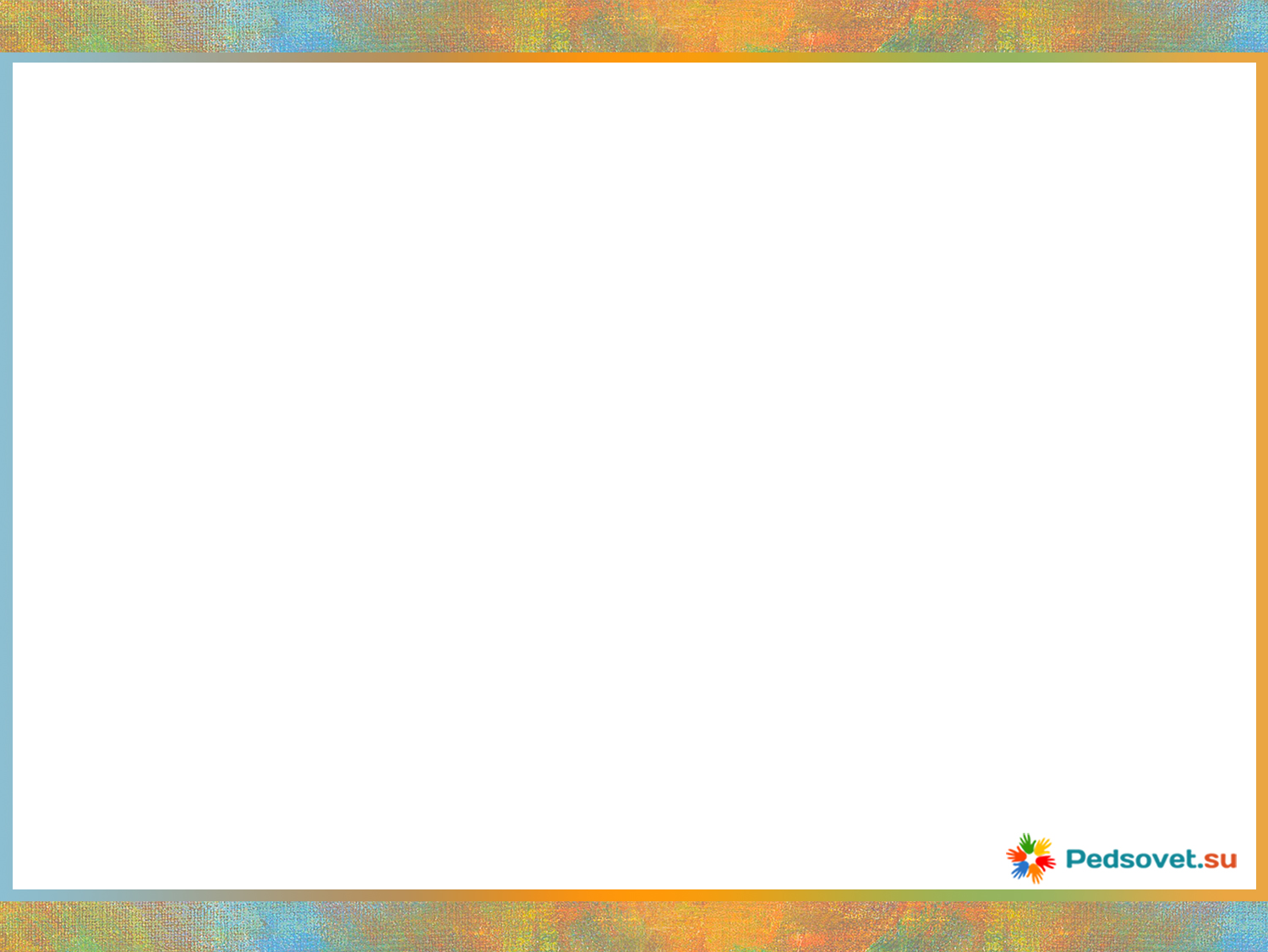 Заголовок слайда
Мы сильно заблуждаемся, если думаем, что жизнь ребенка в школьном возрасте вся принадлежит школе; нет, школа имеет только весьма небольшую долю в том естественном развитии ребенка, на которое гораздо большое влияние оказывают время, природа и семейная 
жизнь.
К.Д. Ушинский
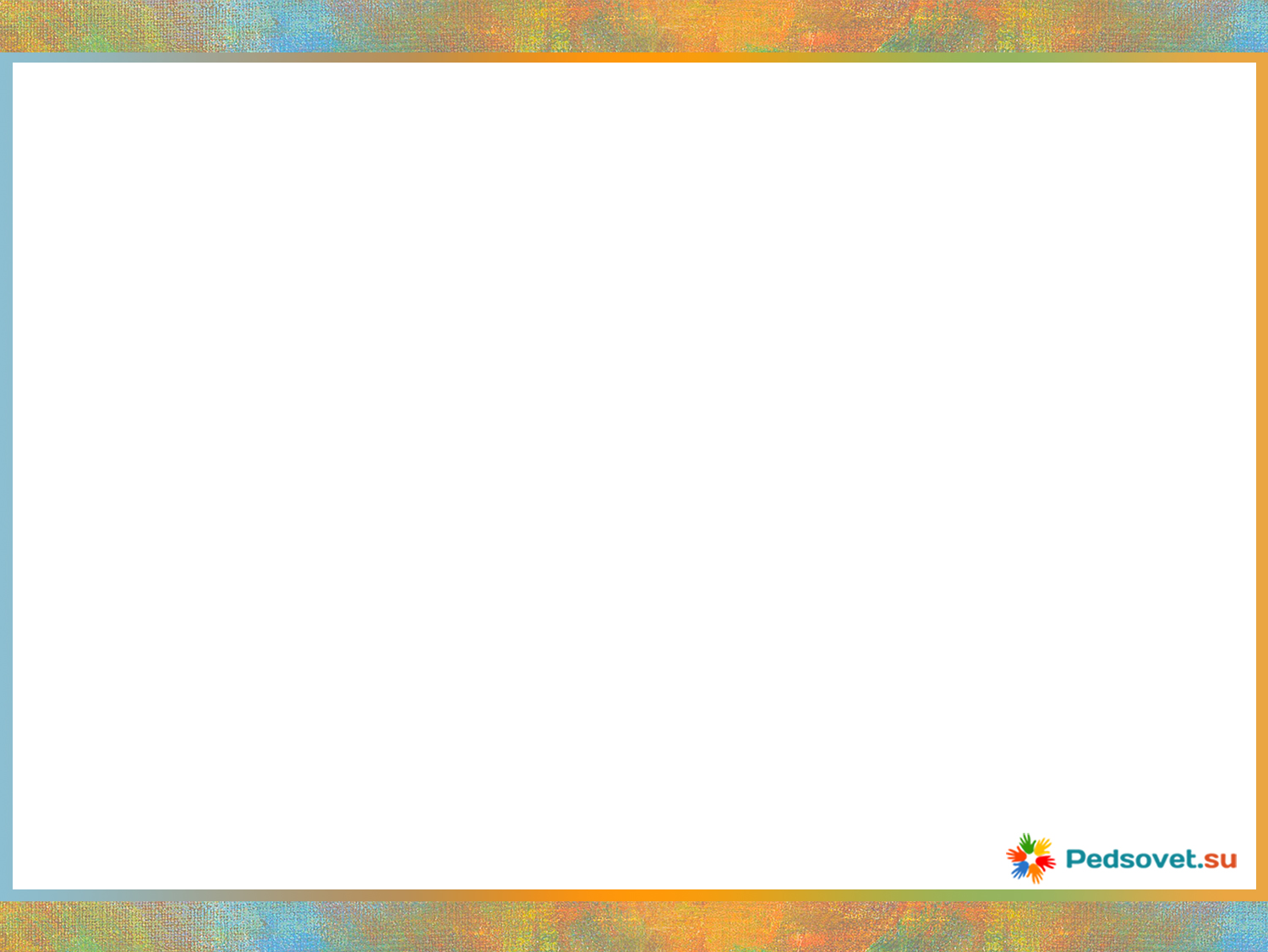 Образовательная правосубъектность ребенка
ст. 38, 42 Конституции РФ; 
 ст. 14-18, ст. 52 Закона РФ «Об образовании»; 
 ст. 63 Семейного кодекса РФ; 
Типовое положение об образовательном                  учреждении; 
Устав образовательного учреждения.
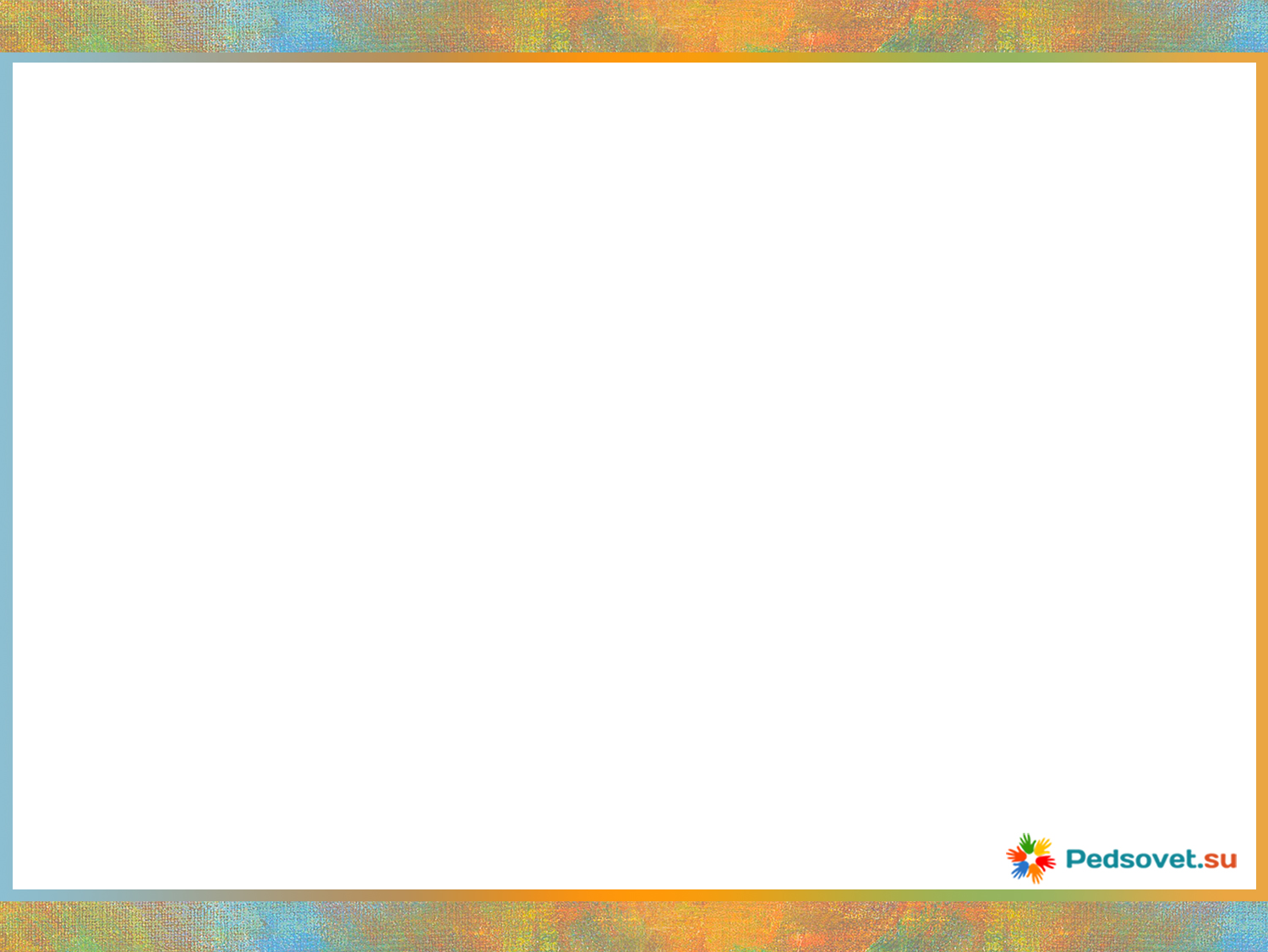 Образовательная правосубъектность ребенка
ст. 38, 42 Конституции РФ; 
 ст. 14-18, ст. 52 Закона РФ «Об образовании»; 
 ст. 63 Семейного кодекса РФ; 
Типовое положение об образовательном                  учреждении; 
Устав образовательного учреждения.
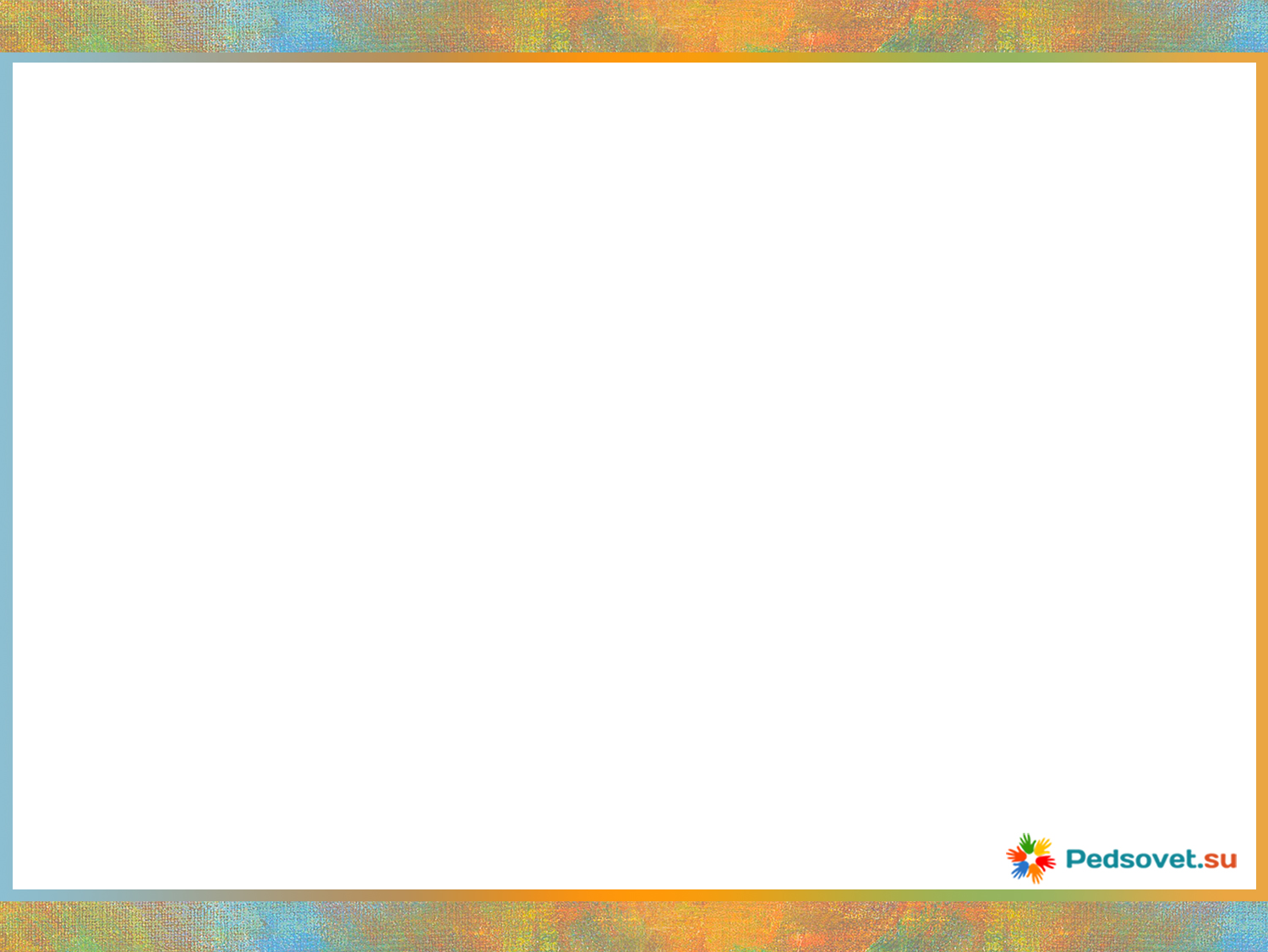 Основные права родителей обучающихся
защита законных прав и интересов ребенка;
участие в управлении образовательным учреждением;
 ознакомление с ходом и содержанием образовательного процесса;
 ознакомление с Уставом образовательного учреждения;
 согласие на оставление ребенком до получения им основного общего образования образовательного учреждения по достижении 15 лет;
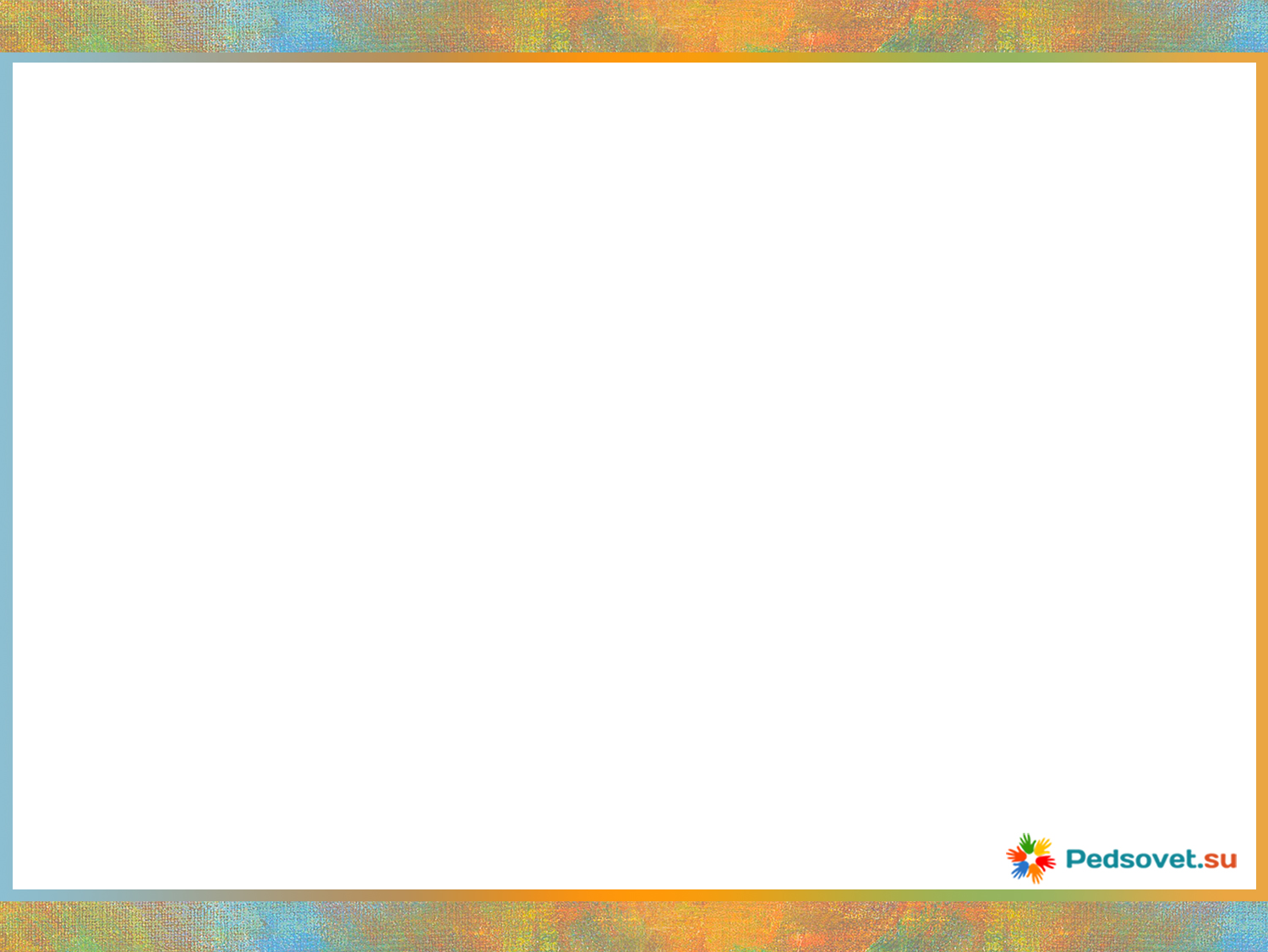 заложить основы физического, нравственного и интеллектуального развития личности ребенка в раннем возрасте;
 обеспечить получение детьми основного общего образования;
отвечать за воспитание своих детей и создание необходимых условий для получения ими образования;
 выполнять Устав образовательного учреждения;
 отвечать за ликвидацию задолженности обучающегося.
Родители обучающегося, воспитанника обязаны:
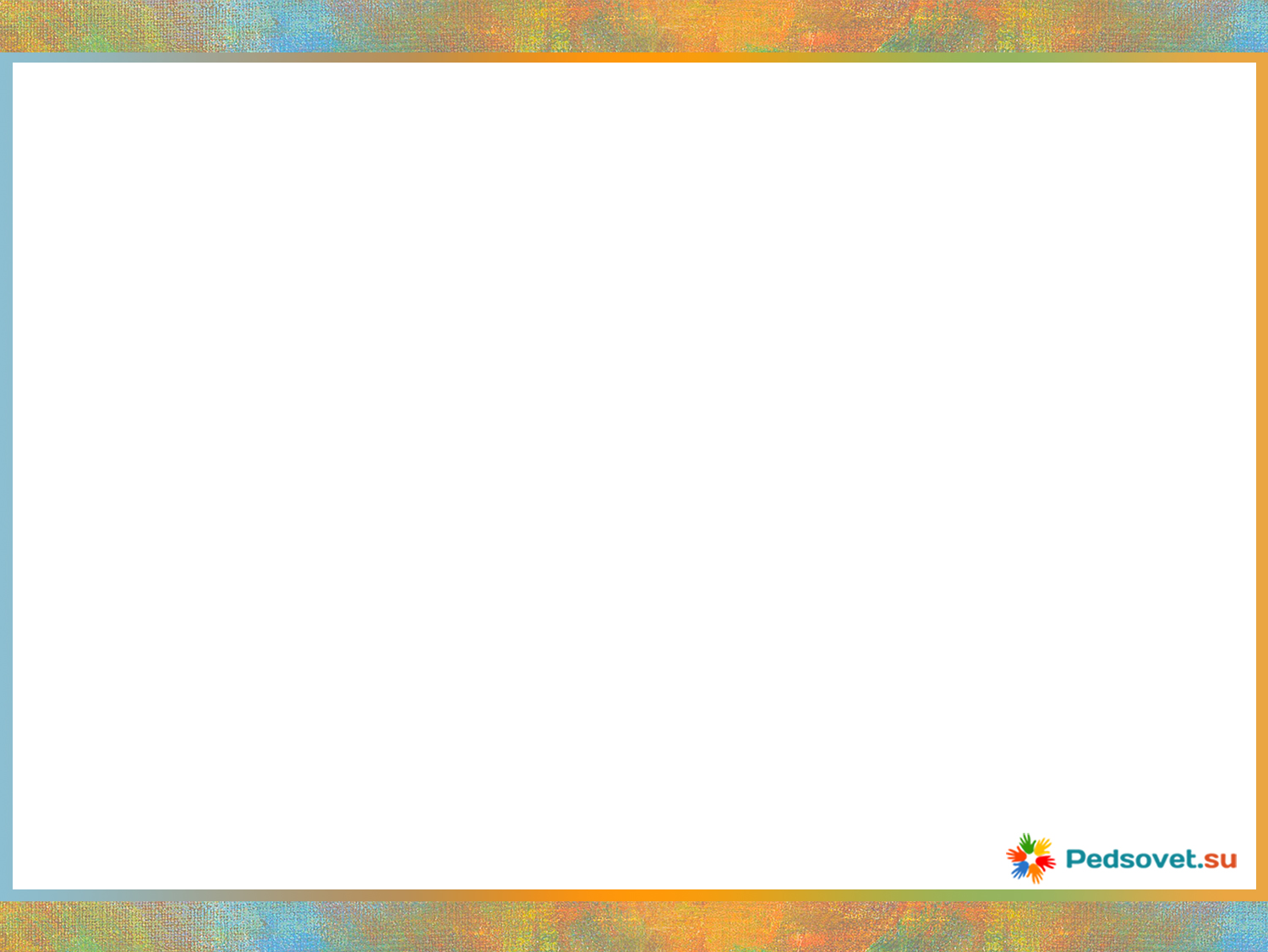 Портрет выпускника начальной школы
любящий свой народ, свой край и свою Родину; 
уважающий и принимающий ценности семьи и общества; 
любознательный, активно и заинтересованно познающий мир; 
владеющий основами умения учиться, способный к организации собственной деятельности; 
готовый самостоятельно действовать и отвечать за свои поступки перед семьей и обществом; 
доброжелательный, умеющий слушать и слышать собеседника, обосновывать свою позицию, высказывать свое мнение; 
выполняющий правила здорового и безопасного для себя и окружающих образа жизни.
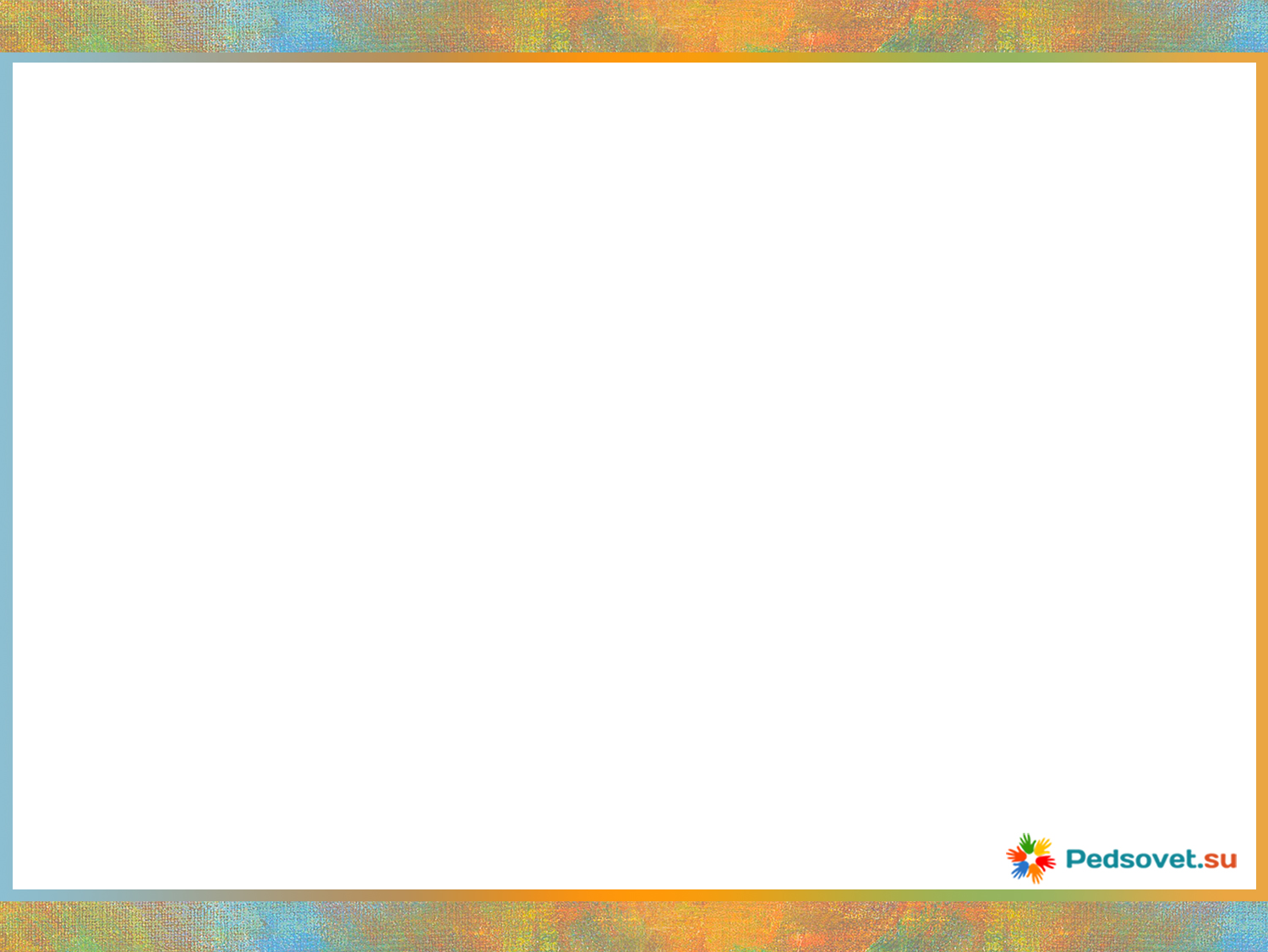 “Что пользы в том, что ты многое знал, 
раз ты не умел применять твои 
знания к твоим нуждам”.
Франческо    Петрарка
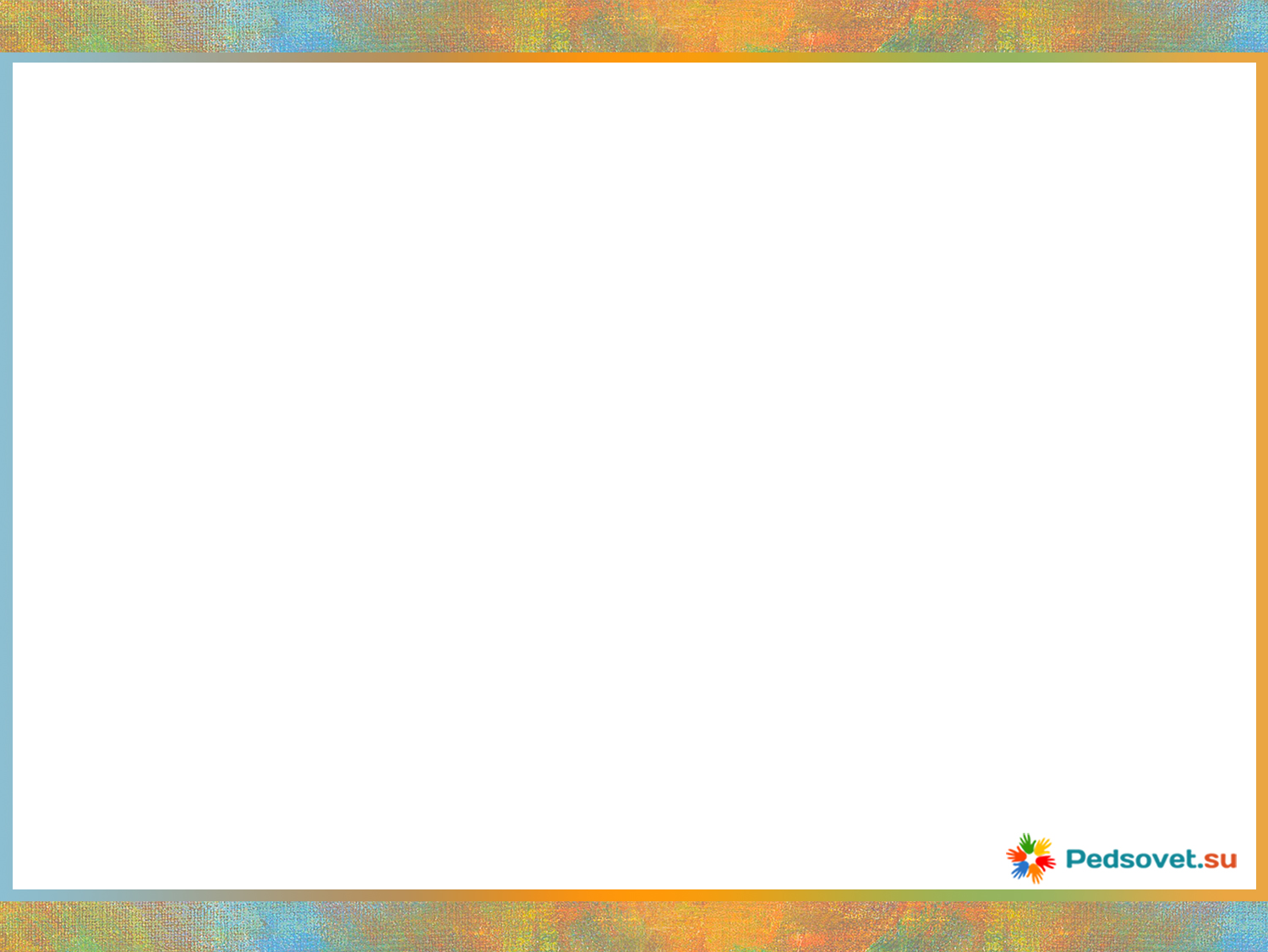 Рефлексия.
Воспитание ребенка с четким представлением
Мы. Это целенаправленный и
Ежедневный процесс, в котором происходит его
Самосовершенствование и саморазвитие. 
Данная работа ведет к
Триумфy личности ребенка. Это путь к
Единению ученика, его родителей и школы.
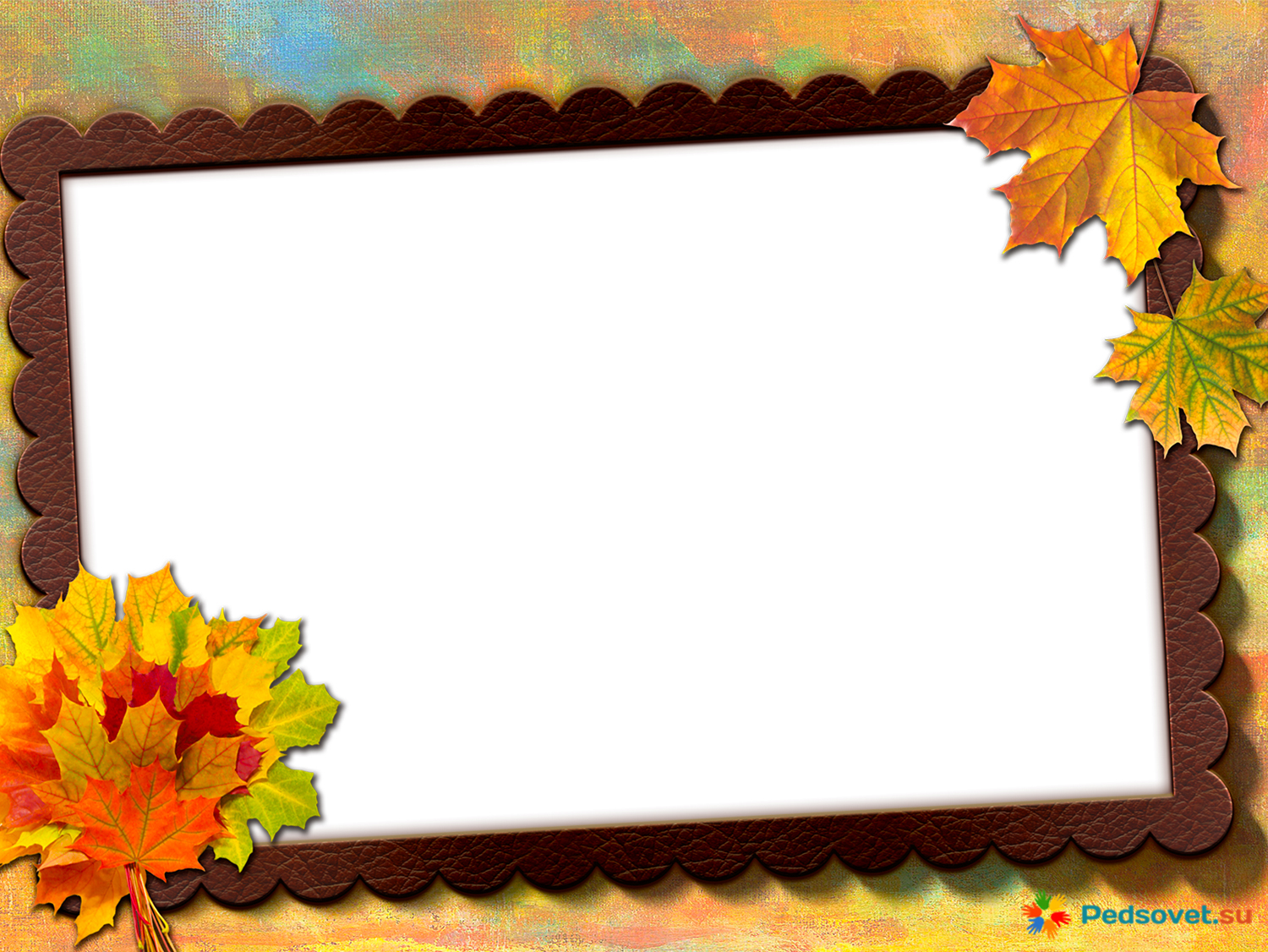 Спасибо за внимание!
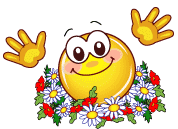 »
Минина Г.О.